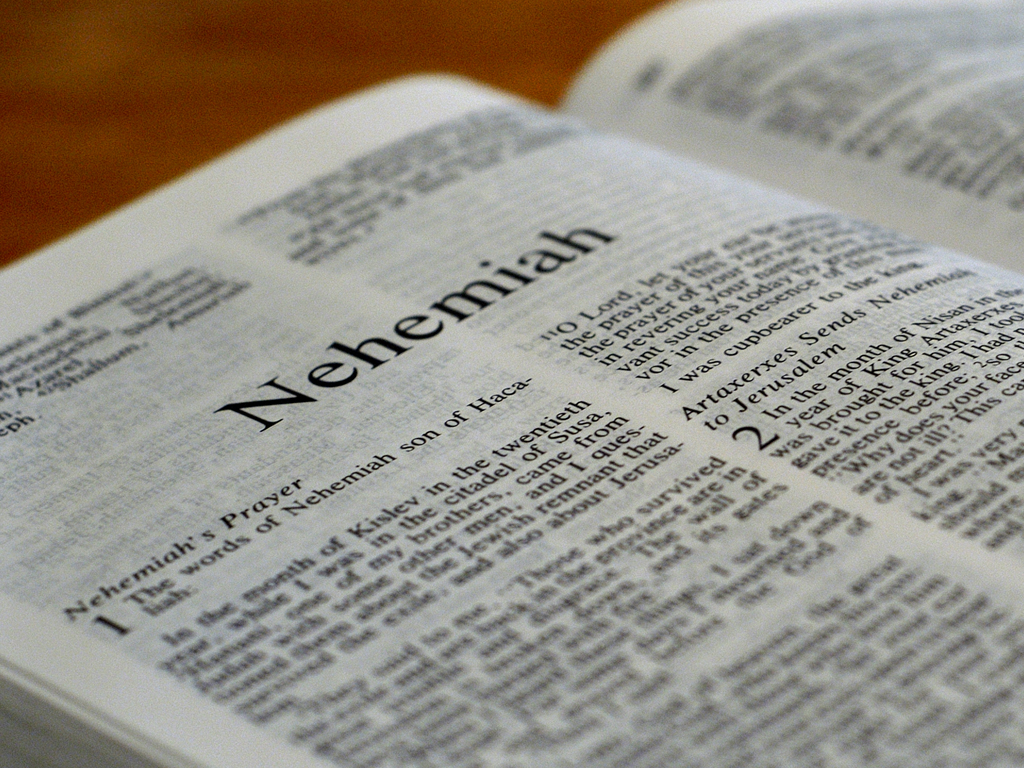 The Delights of Nehemiah
Lesson 4 (Much outline information taken from The Message of Nehemiah: God’s Servant in a Time of Change  by R. Brown (1988)
Delight in praying before the God of Heaven
Delight in revering the name of God
Delight in pursuing God’s will
Delight in acknowledging God’s goodness
Delight in pursuing serving God’s people
Delight in trusting God’s power
Delight in confessing God’s holiness and greatness
Delight in sharing God’s word
Delight in showing God’s love
Delight in obeying God’s law
Delight in encouraging God’s Servant
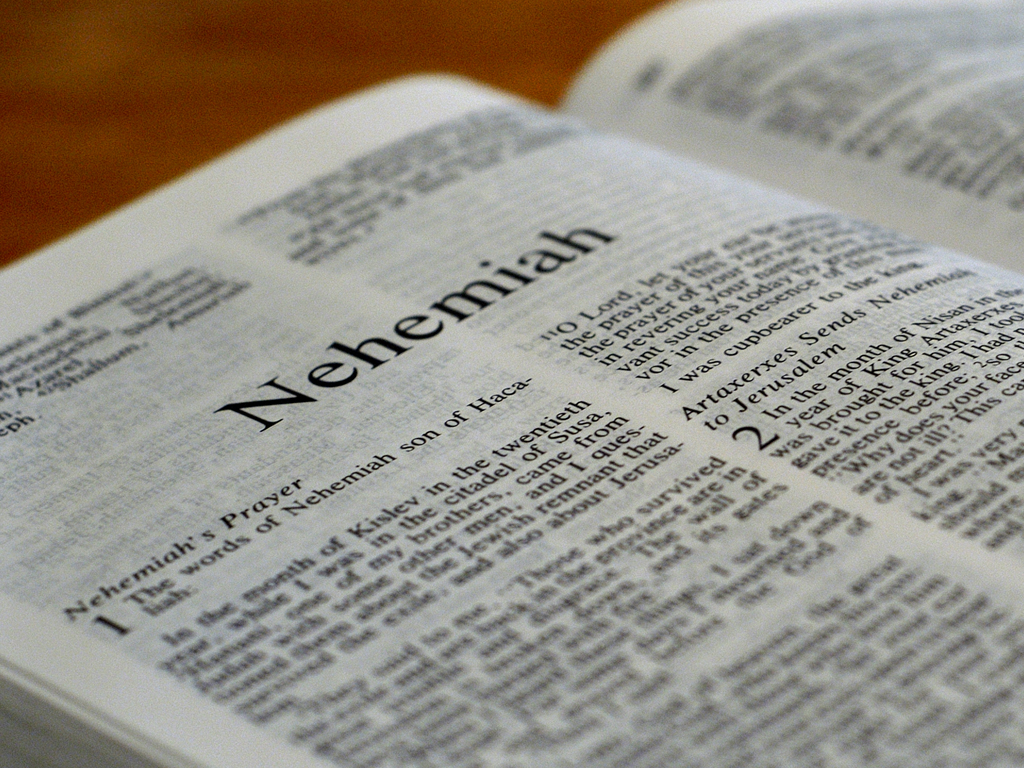 What do you delight in?